Charles R. Walgreen III -- Walgreen Co.
Charles R. Walgreen III -- Walgreen Co.
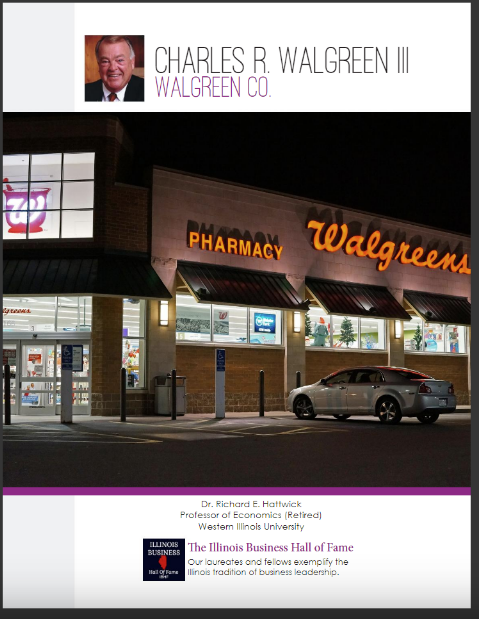 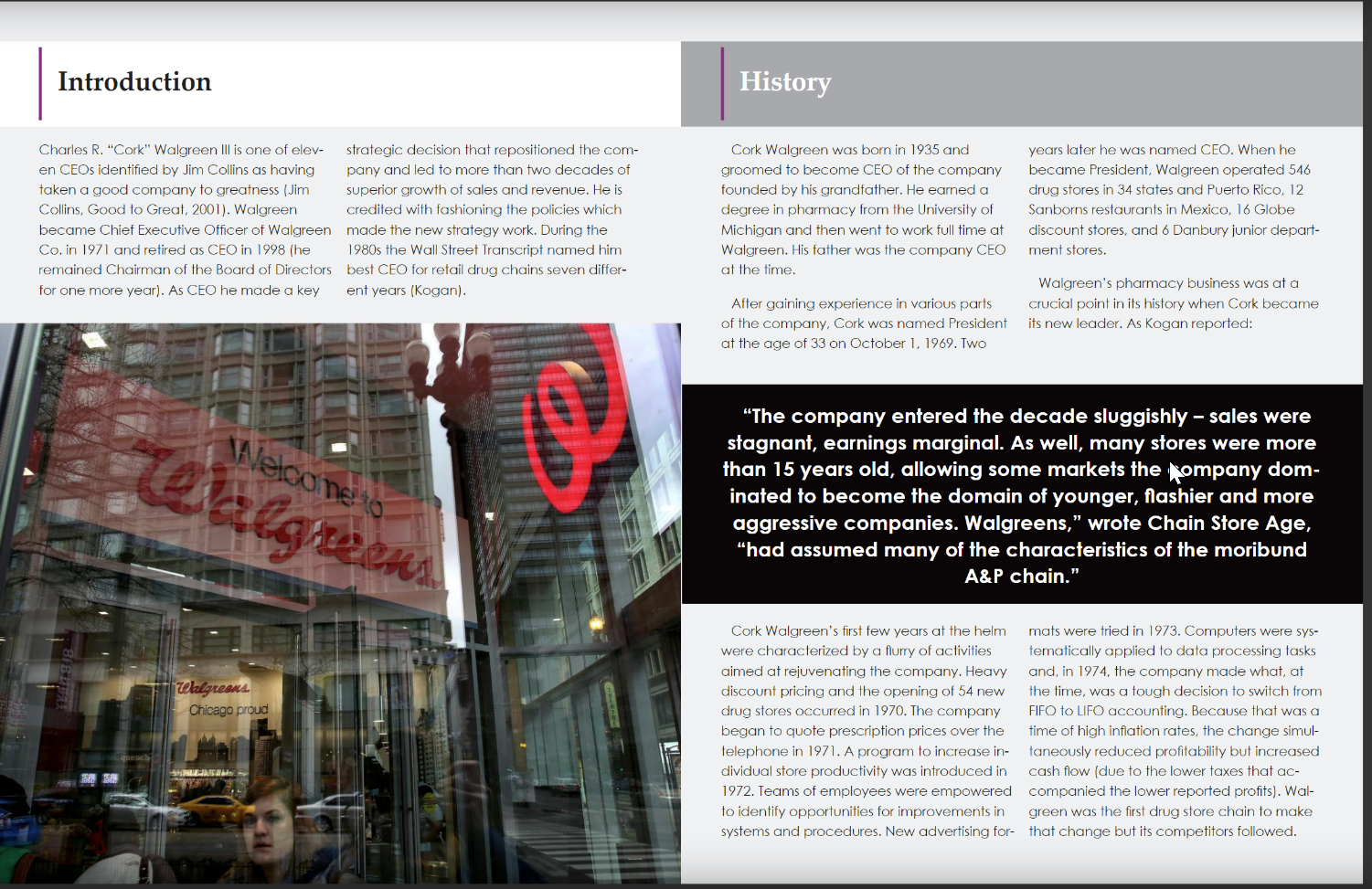 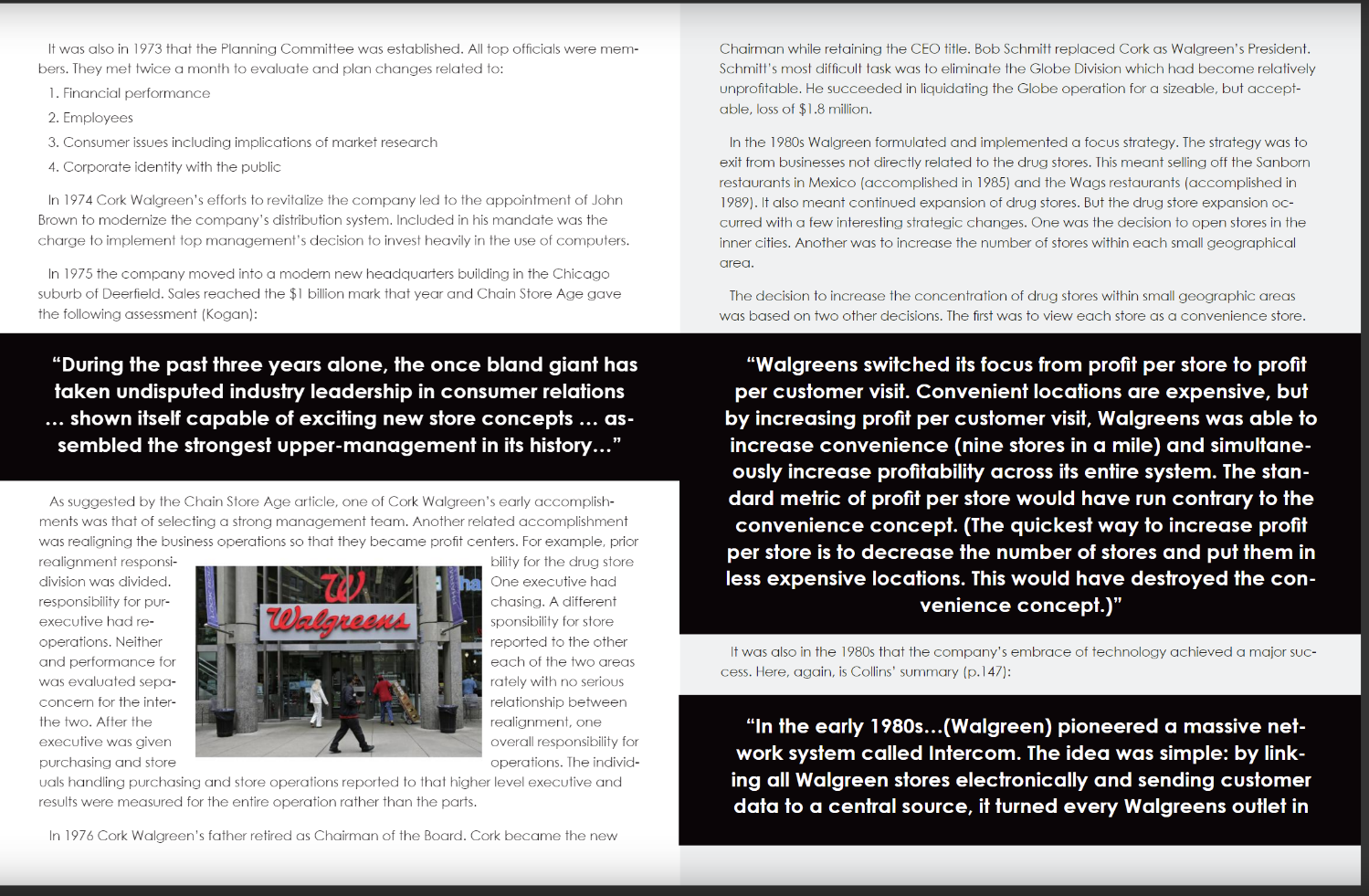 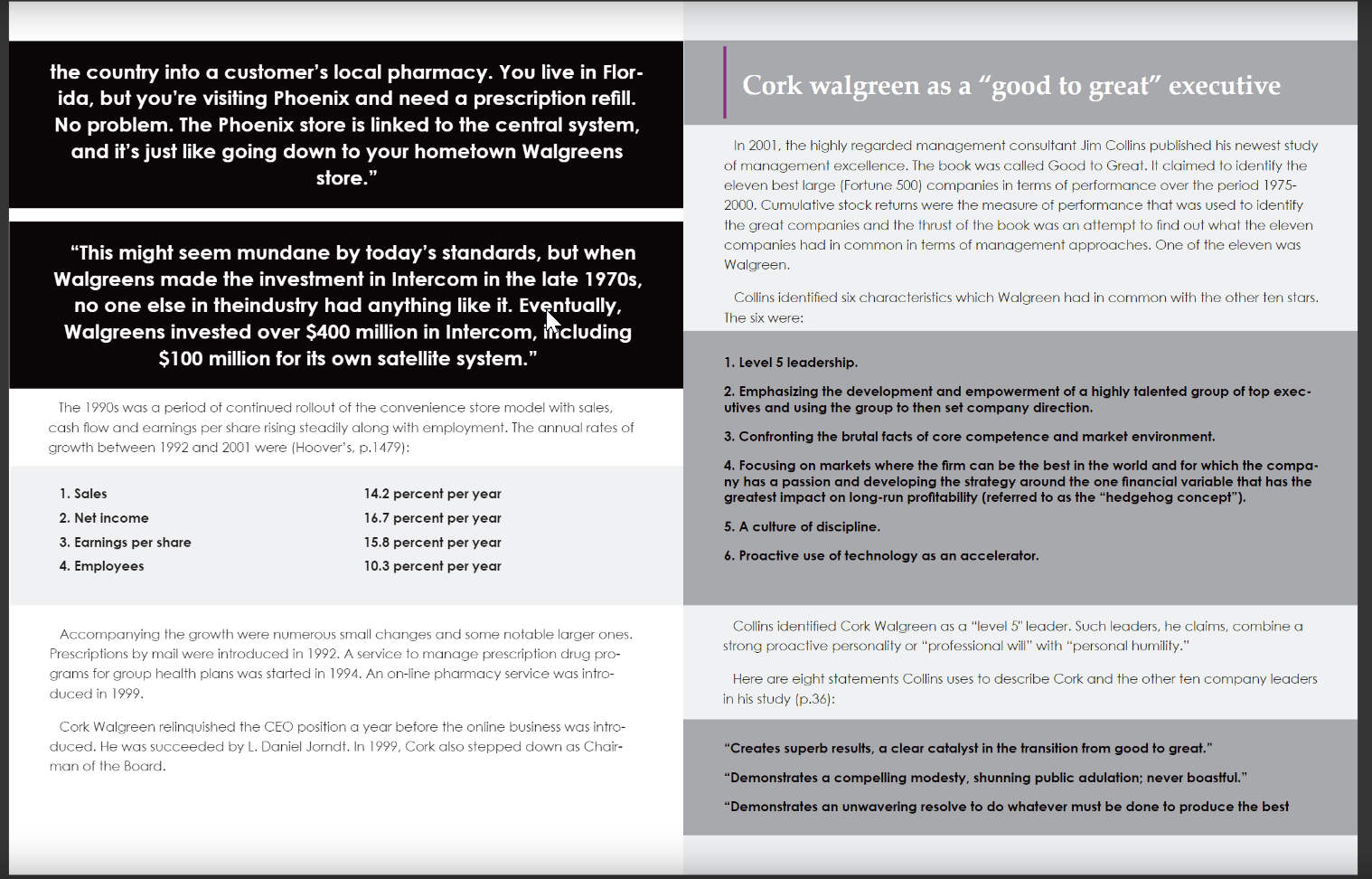 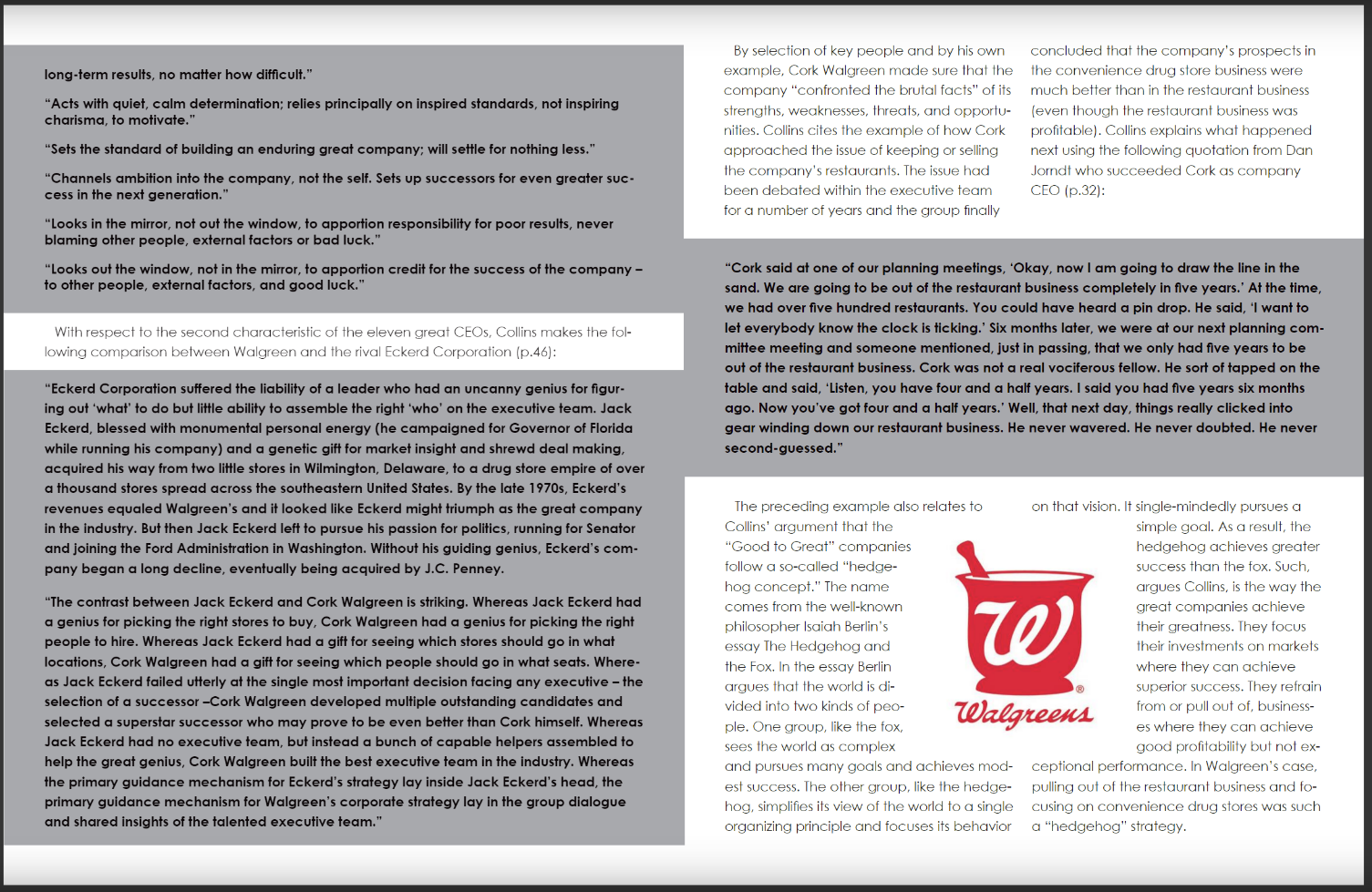 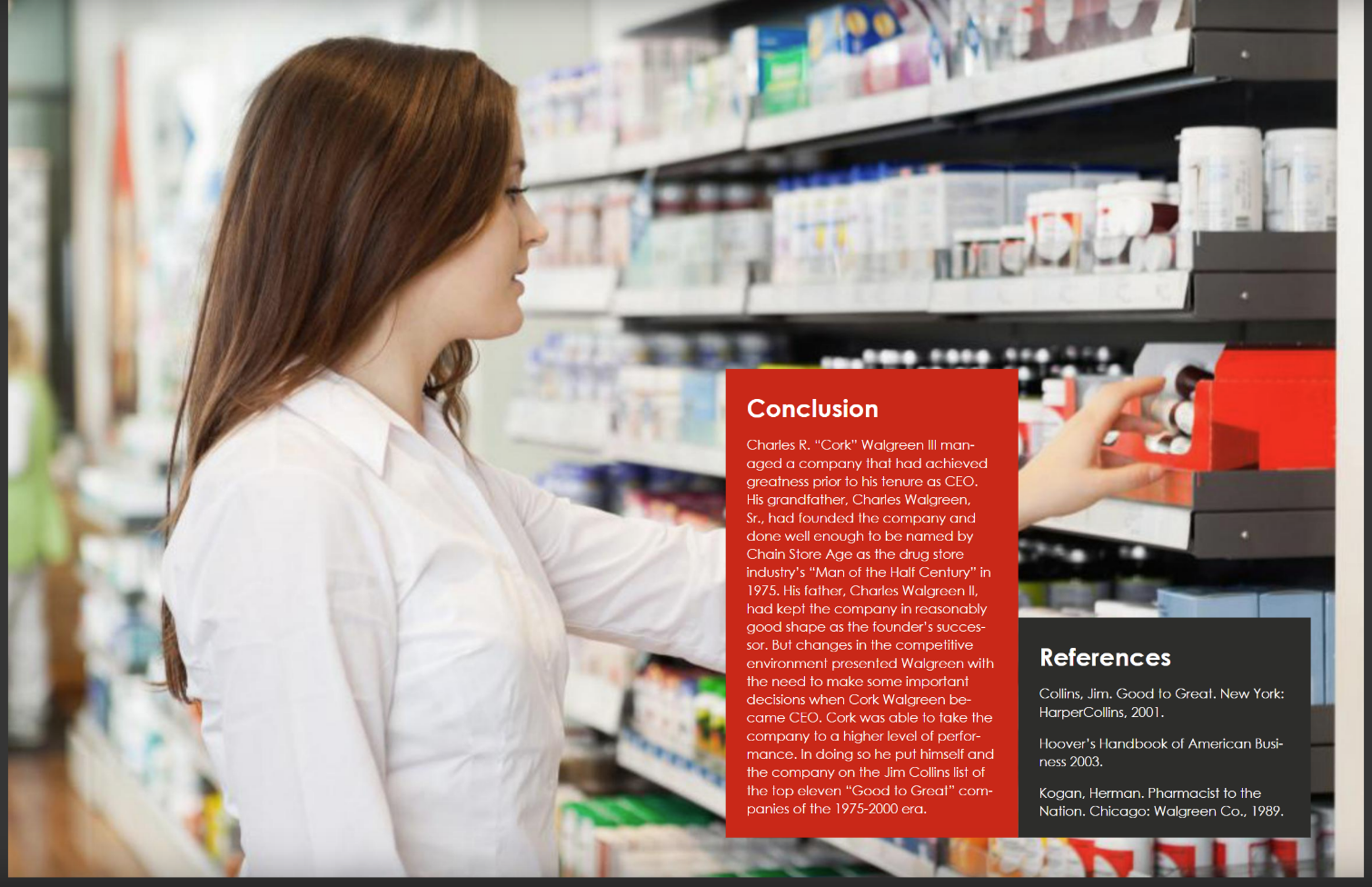 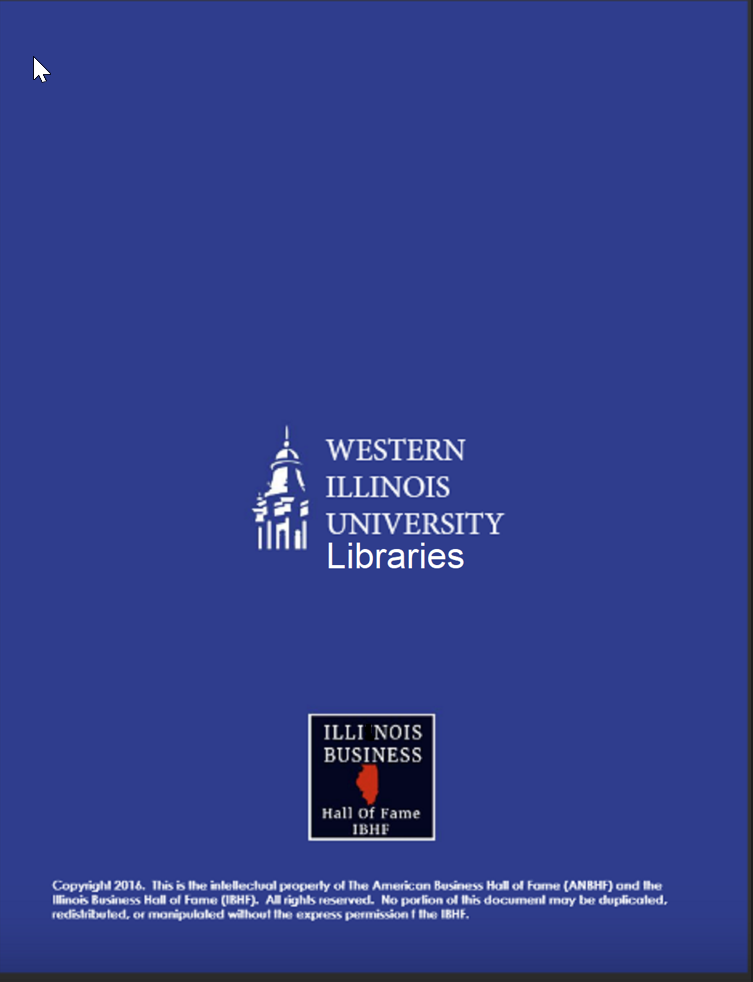